Climatology and Climate Change
John C. Bean

Outline

Inconvenient truths about An Inconvenient Truth?

Paleoclimatology: Gathering climate data spanning millions of years  

	Ten thousand years: Dendrochronology (tree rings), radiocarbon dating . . .

	Hundred thousand years: Glacial ice cores . . .

	Million years: Geology, fossils and their isotopic ratios . . .

The recent stark increases in atmospheric gases such as CO2

	vs. a less stark upward trend in temperature

Climate Models: The long, long list of effects & mechanisms that must be included

	Their surprisingly slow incorporation during the 1970's to 1990's

	The 2000's: Supercomputers finally allow for high-resolution worldwide modeling

	The ongoing transition from fitting past data toward accurately predicting future data
(Written / Revised:  February 2021)
Climatology and Climate Change
At least in the US, climate change is extremely controversial

So rather than just adding to the high ambient noise level

I am going to share my own personal exploration of this subject

Which began by learning how NOT to judge climate change

And then progressed to "Paleoclimatology" & its tools

	Which yield more complete data on atmospheric gases and temperature

To the elements (and difficulties) of climate forecasting

Which took me (as described in the following note set) to the topics of:

	The "carbon footprints" of alternative energy technologies

	And to the possibly wishful proposals for "carbon sequestration"
An Introduction to Sustainable Energy Systems: WeCanFigureThisOut.org/ENERGY/Energy_home.htm
I am in no way involved in climate research – But I am a scientist!
As a scientist I know that the ultimate test of any theory is successful prediction

	So I'd noted poor forecasting of upcoming winters or hurricane seasons

	Which certainly suggested that climate modeling was still in its infancy

I thus sought 3rd party (~uninvolved) scientific sources and came across the book:

"Physics for Future Presidents" by U.C. Berkeley's Richard Muller

As in our textbook, Muller reduces important technical topics to basic science

	With the goal of estimating basic limits and/or ultimate possibilities

And also as in our textbook, Muller brings with him a scientist's skepticism

	Not in the "denier's" sense, but in the sense of "Show me the evidence!"

(Which ultimately pushed him to center stage in the climate change controversy)
An Introduction to Sustainable Energy Systems: WeCanFigureThisOut.org/ENERGY/Energy_home.htm
So, as a skeptical scientist, what is the evidence?
Well, on climate, Muller first taught me not to jump to premature conclusions

	Such as those he identified in Al Gore's movie "An Inconvenient Truth”

Example #1) U.S. Monetary Damage from Hurricanes, 1900-2004

						




But when a century of inflation is taken into account, the figure becomes:
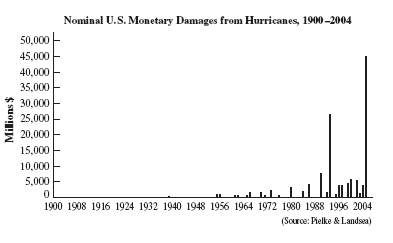 Wow! 
Damage costs have skyrocketed indicating hurricanes have gotten much worse

Except for a few problems
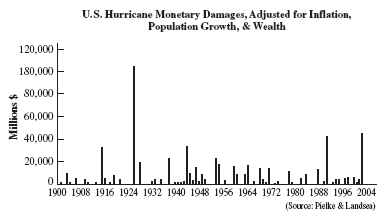 And what first looked
like a strong trend 
becomes NO trend!
Black and white figures here and to follow are from Richard Muller's "Physics for Future Presidents"
And it's actually a bit worse than that:
Because, in that century, we have built hugely more homes/cities on the coast

	So similar storms should have produced more (adjusted dollar) damage

The lack of rise in the corrected figure thus suggests lowered damage per building

	Which could be taken as evidence of weakening hurricanes

But what about the increase in Category 4/5 hurricanes in last 20 years?

	Indeed: 2005 set a record with five such storms recorded

Well, here the key word is “recorded” because:

	In the past we only noticed intense hurricanes when they hit us onshore

		Or when they crossed heavily trafficked ocean shipping lanes 

But we then began sending hurricane-spotting planes out over the ocean

 	And now weather satellites continuously photograph the entire ocean
So you have to carefully avoid apple and orange comparisons
Our old data were almost entirely for hurricanes when they came ashore

So, for true historical trends, we must filter our much richer modern data

	Taking from it only data for hurricanes AT LANDFALL

A century of tropical storm landfall data:








Thus earlier numbers ignored the fact that we now spot more hurricanes!

	And thus, including mid-ocean data, also spot more Cat 4/5 hurricanes
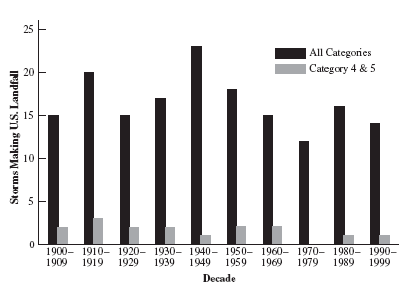 We can also identify increased tornado damage:
At left, a newspaper photo of my daughter's home:








Many saw a tie between this "freak" Suffolk Virginia tornado and global warming

But are we sure of that?  Take a look at the larger area photograph on the right

That photo reveals that her neighborhood was built in a grassy tidal marsh

	And I know the neighborhood was built in only ~ the last decade

So if an identical storm touched down in the same place two decades ago

	We might not have even noticed (with only a tree or two knocked down)!
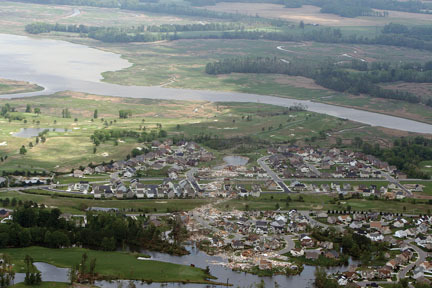 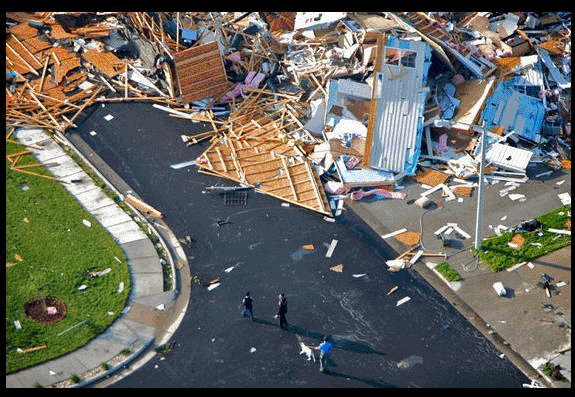 This reveals a fundamental flaw in weather reporting:
We don't monitor weather with the goal of compiling scientific data

We instead search for anomalous weather that might harm us or our property

	And we now search harder and harder, with ever improving technology

Making special use of recent, widespread, deployment of Doppler radars

	For which I now carry near-instant monitoring apps on my phone!

With this goal, weather data has a built-in bias toward finding irregularities

	So weather data must be very carefully filtered to eliminate biases

Here I'm not just talking about human bias.  It can be more subtle, for instance:

	We (logically) keep building more Doppler radars in tornado-prone areas

		And (surprise!), as a result, we detect more tornados!
So consider a non-weather reporting phenomenon:  Ice sheet thickness
There is very strong data, worldwide, on the recent (alarming) retreat of glaciers

And because glaciers do incorporate the snowfall of decades and centuries

	They would seem to offer an excellent way of spotting long term trends

In the mountains of the middle latitudes (e.g. the Alps and Rockies)

	Summer temperatures can rise above 0°C, thus:

		Glacial retreat is an indication of warmer summers => melting

Given its vastness, we are particularly alarmed by the thinning of the Antarctic Ice

However, Antarctica remains well below freezing all year round

	But warming of adjacent seas should enhance water evaporation,

		Which should increase snowfall => Increase in Antarctic ice thickness 

So present thinning of Antarctic ice sheet contradicts some warming models!
OK, then what about simple, direct, temperature data?
The type of data we had

	in the 80's and 90's:



Recorded temperature does seem to be trending upward. However:

- It is awfully noisy (with the upward trend only about twice the variation)

- We KNOW that the earth's climate has regular (non-global warming) variations

	For example, mega ice ages (and even mini ice ages)

- Historical data come primarily from a handful of big cities (e.g., London)

	But we know that cities are WARMER than the surrounding countryside

	And we know these cities GREW hugely during this same period

		So we'd expect their (local only) temperatures to have increased!
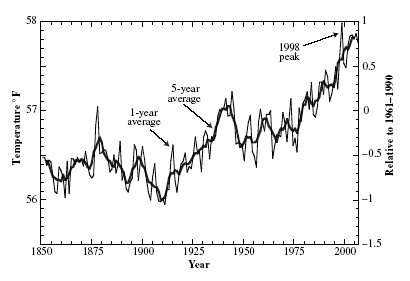 So even for simple, direct, temperature data:
To accurately evaluate global climate trends, we really need to:

Acquire a much larger data set

Acquire a much more geographically diverse/representative data set

	Including, for balance, much more data from the southern hemisphere

		Which could be different based on lower land to sea ratio

Rely much less heavily on data from large growing cities

	And/or develop models that can reliably separate the effects of localized

	urban heat bubbles from underlying large area temperature changes

Acquire temperature data covering 10X, 100X, or 1000X longer time spans
Where am I going with this?
Am I a closet “denier?”

NO, to me a denier is someone who refuses to listen to any evidence

But in the preceding I do see misuse of evidence on the other side of the table

	As, at least in the political/popular arena and in news reporting,

		advocates have grabbed at selective seemingly supportive data

			that could not withstand more careful examination

Whether deliberate or non-deliberate, such selective use of data can mislead

	And Gore and others do seem to have succumbed to such “Cherry Picking”

My conclusions from all of the above?

	On climate, it can be extremely hard to find unambiguous evidence

	So better data are absolutely essential, bringing me to the topic of:
“Paleoclimatology”
Where, as the strange name sort of suggests, this is:

	The study of the earth's climate over the earth's whole history

Covering ~ 4.5 billion years, including periods in which earth's surface was:

	Largely/entirely molten lava

		Or 100% frozen 

			Or enveloped by suffocating (Venus-like?) atmosphere

For our purposes, more relevant is the last ~ half billion years 

	When the biosphere (as we know it and need it) came into existence

Data on climate over THAT time span would make it much easier to decide

if something truly strange (and possibly man-made) is now altering climate!
An Introduction to Sustainable Energy Systems: WeCanFigureThisOut.org/ENERGY/Energy_home.htm
Source of data for last ten thousand years: Dendrochronology
Known more commonly as tree ring dating:

Trees grow more vigorously in certain seasons => thicker accumulations of tissue

Leading to growth rings in trunk and branches

Sections of which can be easily extracted using core drills: 







Better growth conditions => Thicker annual rings

Sequence of ring thickness + knowledge of tree's preferences => Climate history

	Albeit a history that combines effects of both temperature and rainfall
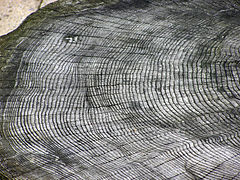 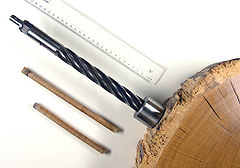 http://en.wikipedia.org/wiki/Dendrochronology
But the oldest trees are only about 2000 years old!
We can extend climate history by using cores from multiple trees (dead or alive):

	Trees of different ages that experienced the same climate patterns

Corresponding parts of tree ring pattern allow alignment of cores to one another:

	Line up older core with a still older core, and so on and so on:









In certain locations, histories have thus been compiled going back ~ 10,000 years
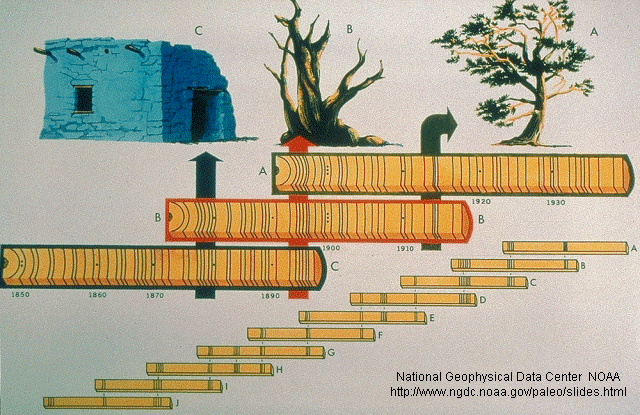 An Introduction to Sustainable Energy Systems: WeCanFigureThisOut.org/ENERGY/Energy_home.htm
What if we can't find wood from some periods?
We can date disconnected tree ring samples via radiocarbon dating

Which we've all heard of – but probably never had completely explained:

The atmosphere contains both: 12C (=stable) & radioactive 14C (half-life 5730 years)

But, despite 14C decay, the 12C / 14C ratio remains constant because (KEY POINT!):

	Cosmic rays striking the upper atmosphere continuously create new 14C:

		1n (neutron as a cosmic ray) + 14N => 14C + 1p (proton)

	This new (replacement) 14C then diffuses through the entire atmosphere

		Thus maintaining an atmospheric 12C / 14C ratio of about 1012 to 1.5
	
However, most cosmic rays don't reach the ground, so C inside plants is not altered

	But their incorporated 14C does continue to radioactively decay away

	Thus:  Changing 12C / 14C ratio inside a plant => Age of that plant
Source of data for last hundred thousand years: Glacial Cores
Water vapor freezes => Snow flakes => Which are compressed into ice

Some glaciers, such as those on Greenland, are over 100,000 years old
	
And cores can be (relatively) easily drilled from such ancient glaciers:
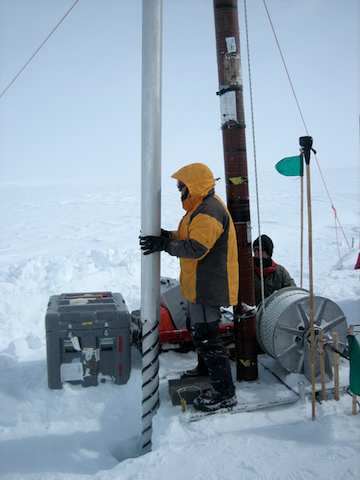 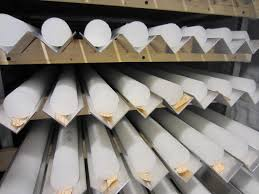 www.colorado.edu/news/releases/2013/01/23/deep-ice-cores-show-past-greenland-warm-period-may-be-%E2%80%98road-map%E2%80%99-continued
www.washington.edu/news/2014/04/11/greenland-ice-cores-show-industrial-record-of-acid-rain-success-of-u-s-clean-air-act/
Information extractable from such glacial cores:
Snowfall has annual variations including cycles in snowflake size and compaction

Which can sometimes be seen in the detailed structure of ice cores:

				Thicker / broader annual bands 

				indicate higher annual snow fall 

				Suggesting colder surface temperatures

				(OR more moisture from warmer local seas?)


Whiter bands also (correctly) suggest that gas has been trapped in the cores

	I.E., not all of the air between snowflakes escaped as it compacted into ice

By cutting out thin slices and melting in vacuum (or under controlled inert gas)

	These trapped bubbles of ancient atmospheres can be reclaimed
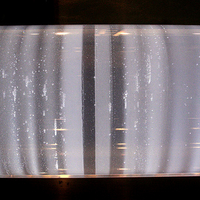 www.methanenet.org/news/clathrate-gun-shot-down
More subtly:
Plant pollens can blow over long distances

	To eventually fall upon the surfaces of such glaciers

	Where they can not only provide another seasonal marker

	But, by identifying the plant responsible and its preferred habitat,

		they can also indicate climates in surrounding regions

Volcanic dust can circle the world – and then get similarly trapped in glaciers

	Offering opportunity to correlate atmospheric opacity with climate

Oxygen has two atomic isotopes, 16O and 18O, so seawater has two masses

	Relative evaporation of lighter vs. heavier water changes with temperature

	So ratio in glacier hints at the nearby ocean surface temperature

		"Hints" because factors such as salinity also affect evaporation
Sources of data spanning millions of years:
Morphology/Shape of Sedimentary Deposits:

	E.G., Sand dunes, lake shores, glacial scars  . . . => indications of climate

Content of Sediment Deposits:

	Remnants of animals, plants, pollens => indications of climate

Chemical Analysis of Fossils:

	18O to 16O ratio in foraminifera fossils (~ amoeba like water dwellers) 

		Different heavy/light water evaporation rates => 
		Different 18O / 16O ratio in water dwellers =>
		Temperature of body from which water evaporated
			 	(as with glaciers)

	Mg/Ca ratio in shells varies with temperature at which shell was formed

	Sr/Ca ratio in corals varies with temperature at which coral grew
(continuing)
Organic Residues in marine sediments reflect ambient temperature

	Leaf shape ("physiognomy") is different for leaves from different climates

		Tropical Rain forests:  Larger leaves or many "drip tips"

		Cooler climates: Smaller leaves, toothed edges more common

 	Heavy Isotope Bonds (e.g. 13C to 18O) more probable at low temps 



Plus quite a few additional techniques

Most of which are also indirect and do require subtle/complex analysis

But which, together, can be used to build up an extremely long climate record
An Introduction to Sustainable Energy Systems: WeCanFigureThisOut.org/ENERGY/Energy_home.htm
What does resulting much more extensive data set look like?
Above, first call was for more globally representative recent data:

Data from the IPCC (Intergovernmental Panel on Climate Change)

- Chartered by United Nations in 1988 

- Goal: Collect/analyze all available data

- 2007 => Nobel Peace Prize (w/ Al Gore) 

	


More data => 	Higher confidence level

		Less scatter

		Clearer recent trends
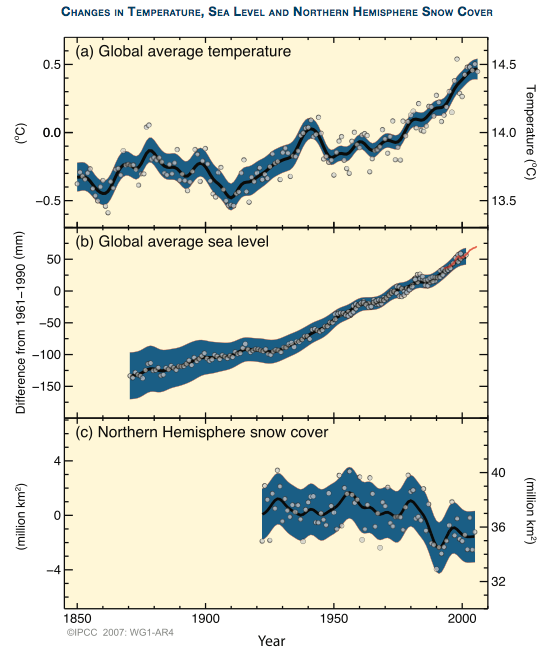 IPCC Fourth Assessment Report – Working Group 1 – 2007 (p. 6):
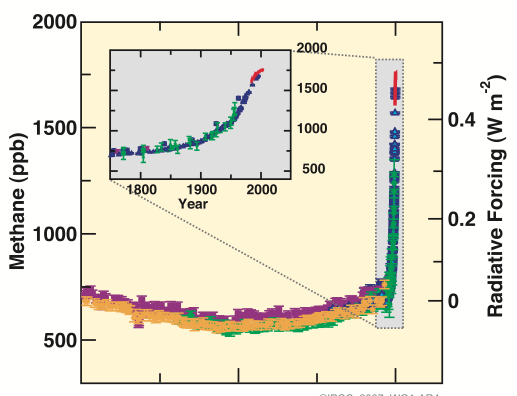 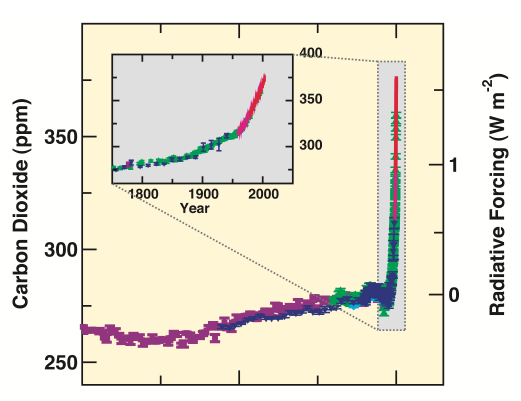 Long term data on three atmospheric greenhouse gases:
- 10,000 BC
- Now
- 1800
Main figures:  8000 BC to 2005 AD		Inset figures: 1750-2005 AD
	
CO2:			      CH4:			          NO2:








Note recurring pattern:
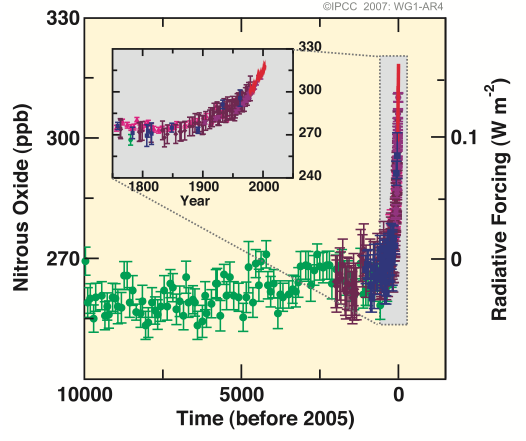 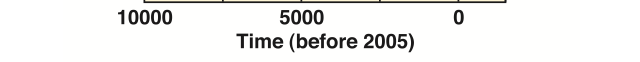 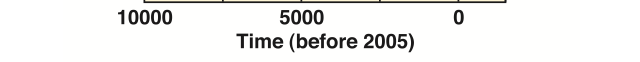 Source: IPCC Fourth Assessment Report – Working Group 1 – 2007 (p. 3)
Or, expanding greenhouse gas data for last two millennia:
From the IPCC Fourth Assessment Report (2007):
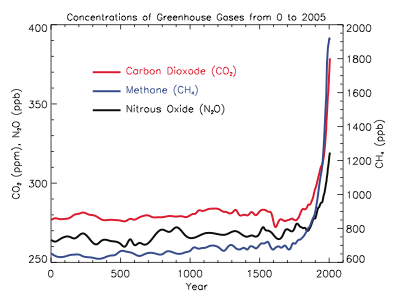 Source: IPCC Fourth Assessment Report – Working Group 1 – 2007 (p. 135)
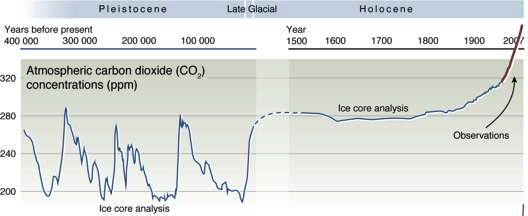 Or CO2 back to a half million years ago:
From the United Nations Environmental Project / GRID Arendal:










Clearly indicating (at least to me) that:  

	Although atmospheric CO2 concentration has indeed varied a lot

		Especially during ice age cycles at left

	Rise in last ~100 years is unprecedented
New level as of May 2013
http://www.grida.no/graphicslib/detail/historical-trends-in-carbon-dioxide-concentrations-and-temperature-on-a-geological-and-recent-time-scale_a210
CO2 data's "signal to noise ratio" and causality:
Raw CO2 data for last 1200 years:  

	Upward trend is huge and >> data variation

	(much less ambiguous than temperature data)

Sharp modern rise has no historical precedent


But possible correlation with industrial revolution (and fossil fuels) is clear
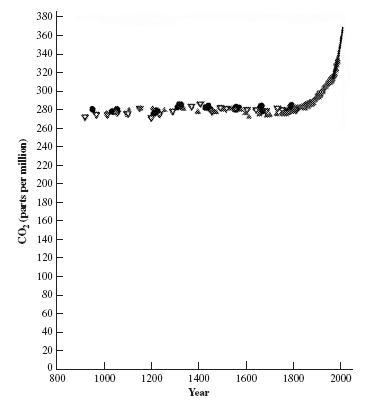 "Physics for Future Presidents"
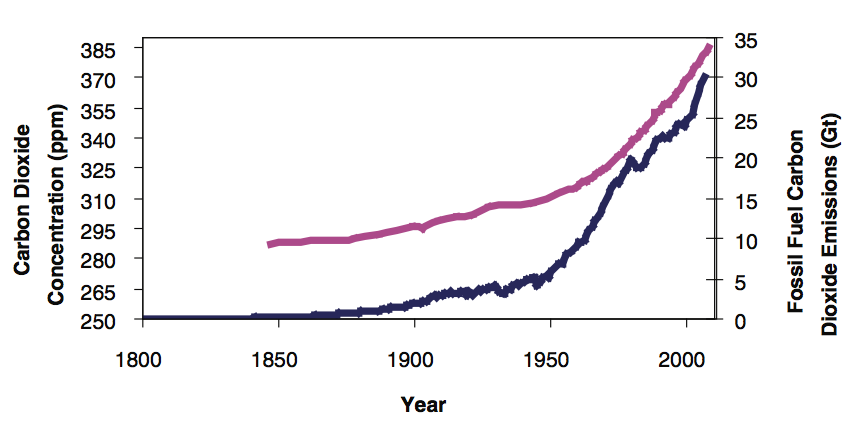 US National Research Council

(National Academy of Science &

 National Academy of Engineering)
"America's Climate Choices" – Figure 2.2 - National Academies Press (2011)
CO2 bottom lines:
Data above are so clear and so unprecedented

	that I know of no group of reputable scientists

		who, however skeptical, do not now accept:

	- Reality of recent CO2 atmospheric gas spike

	- Uniqueness of this CO2 atmospheric gas spike

	- Human role in driving CO2 atmospheric gas spike

HOWEVER don't confuse this CO2 data with (noisier) temperature data

Also, while we know that greenhouse CO2 should have a warming effect

Above (alone) does not prove CO2 drives global warming

(We need still more evidence!)
An Introduction to Sustainable Energy Systems: WeCanFigureThisOut.org/ENERGY/Energy_home.htm
But now returning to more ambiguous temperature data:
2007 IPCC data for last 200 years  = Black lines    
 
(for the moment, disregard colored bands = models)













Now documented worldwide: Strong upward trends over the last 200 years
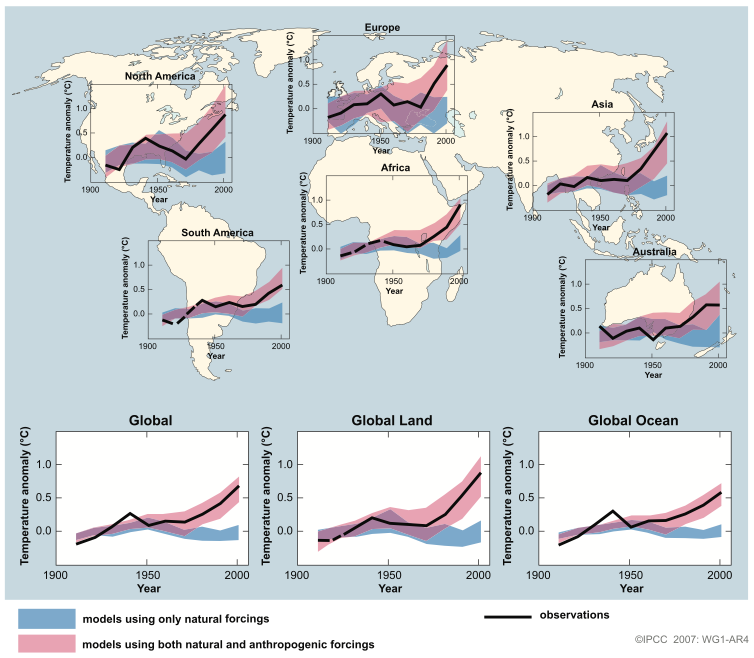 IPCC Fourth Assessment Report – WG1 – 2007 (p. 11)
Or, temperature data looking back 12,000 years:
From Muller's "Physics for Future Presidents:"













Last full ice age at left, mini-ice ages / oscillations later
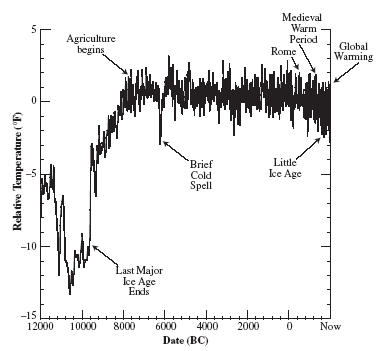 Or, temperature data looking back 600,000 years:
This plot, from Muller's book and Gore's movie, adds in CO2 data:









Gore and others point out this correlation of CO2 with temperature

But Muller reminds us that correlation does NOT tell which one causes which

	Or if something else could be causing both of these to change

Wait a second! CO2 is a greenhouse gas

Doesn't that, by definition, mean that it causes warming?
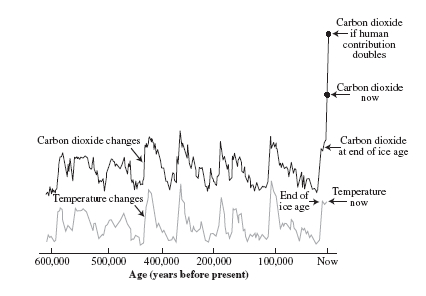 Source: Richard Muller's "Physics for Future Presidents"
CO2 as a cause AND effect of warming:
Yes, CO2 is a strongly infrared-radiation-absorbing gas

	Which means that it will absorb incoming IR light from the sun

	AND absorb heat that earth would have re-released to space

		So atmospheric CO2 is a CAUSE of warming
 
But microbial activity also releases CO2 from earth surface soils

and warming of soils increases their activity:

"Soils store about four times as much carbon as plant biomass, and soil microbial respiration releases about 60 petagrams of carbon per year to the atmosphere as carbon dioxide. Short-term experiments have shown that soil microbial respiration increases exponentially with temperature1"

So atmospheric CO2 is an EFFECT of warming
1Source: Temperature sensitivity of soil respiration rates enhanced by microbial community response, 
Karhu et al., Nature 513, pp. 81-84 (September 2014)
Raising a very scary possibility:
Warming and CO2 each cause the other = Positive feedback

That is, scenarios like this are then fed:

little more CO2 => little warmer => lot more CO2 => lot warmer . . .

Action => Reaction => Stronger Action => Stronger reaction . . .

This leads to fears about a possible "TIPPING POINT"

Where, at some point, this feedback loop might become so self-reinforcing

That, even if we drastically cut OUR CO2 emissions, 

its growth might become unstoppable

Suggesting we'd better learn more about this phenomenon NOW!
An Introduction to Sustainable Energy Systems: WeCanFigureThisOut.org/ENERGY/Energy_home.htm
So here is IPCC's much more careful look at a possible correlation
200 years of worldwide TEMPERATURE data:
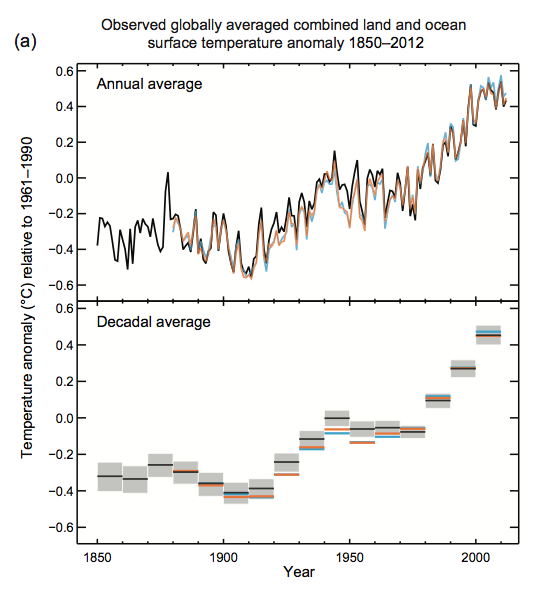 IPCC Fifth Assessment Report – WG1 – 2013 (p. 6)
Correlation of that temperature "anomaly" with man-made CO2
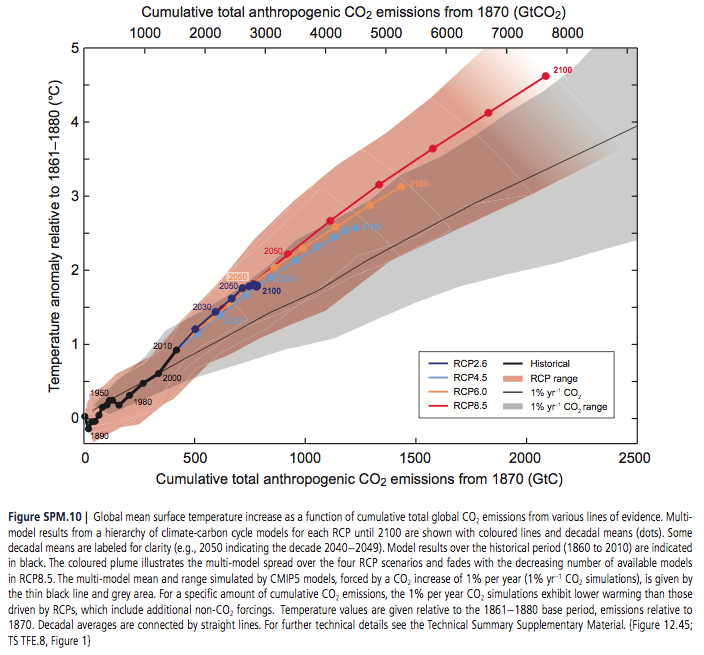 IPCC Fifth Assessment Report – WG1 - 2013 (p. 128)
Note that this is a plot of ΔT vs ΔCO2 (and not, as earlier, one or other vs. time) 

	But the data set does include values 1870 to present

More thorough correlation, here with only man-made CO2, looks excellent

"OK, what if temperature and CO2 DO track? Are things really getting out of hand? 

For instance, I've read about a recent (unexpected) PAUSE in global warming"
"Global Warming Pause"
Below, expanded, is earth surface temperature data from last 65 years

"BerkeleyEarth.org" has fitted this, over 10-15 years spans, by straight lines

	Six segments show increases, three segments show decrease

Much touted "Pause" refers to final short segment

Is this significant?  No, at least not yet

	Not given the large overall variations

	Not unless pause continues a lot longer

At this point "pause" = statistical variation

And when data are averaged enough to quiet variation, trend is clearly upward
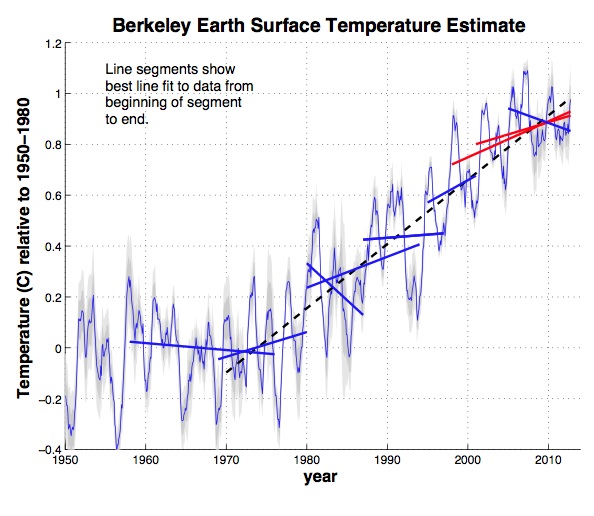 Source: BerkeleyEarth.org
An Introduction to Sustainable Energy Systems: WeCanFigureThisOut.org/ENERGY/Energy_home.htm
NEW Correlations: NYT (9/2016) - “Sharp Increase in ‘Sunny Day’ Flooding:”
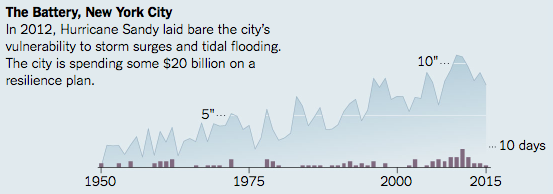 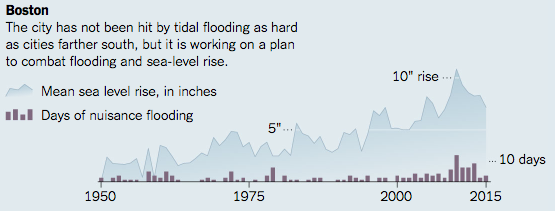 FIGURE:  http://www.nytimes.com/interactive/2016/09/04/science/global-warming-increases-nuisance-flooding.html
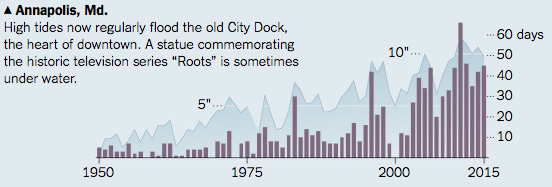 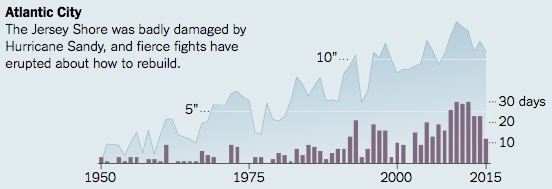 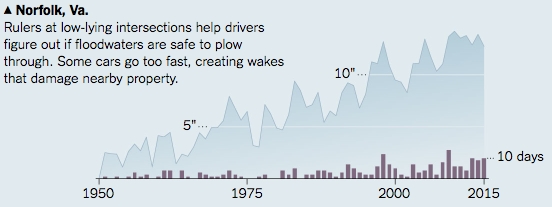 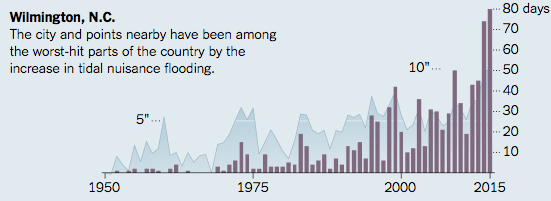 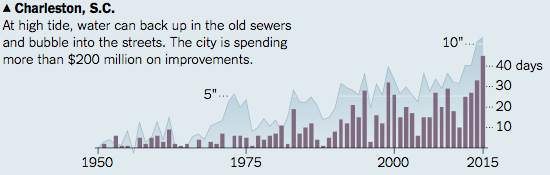 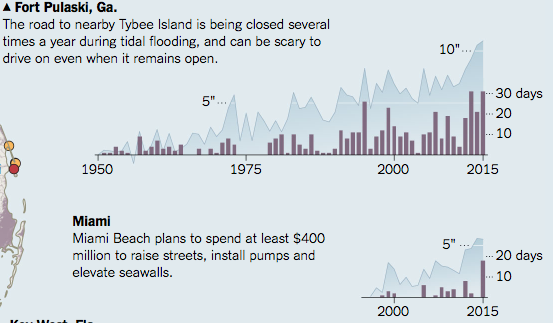 ARTICLE: http://www.nytimes.com/2016/09/04/science/flooding-of-coast-caused-by-global-warming-has-already-begun.html?_r=0
“Mean sea level rise is relative to 1950, or 1996 for Virginia Key, Miami.

Sources: National Oceanic and Atmospheric Administration; National Ocean Service; William Sweet et al., “Sea Level Rise and Nuisance Flood Frequency Changes Around the United States”
But predicting climate changes would be a lot more convincing!
And so on to the topic of:  Building Climatological Models

A very basic representation of the effect of greenhouse gases:

Sunlight in => Heats Ground => IR radiation upward => Some bounced back
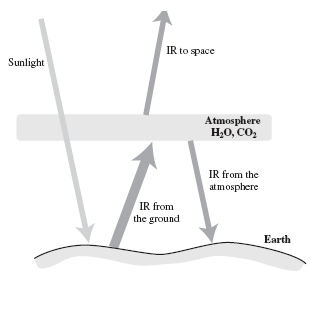 From Richard Muller's "Physics for Future Presidents"
But there is a whole lot more going on in the atmosphere:
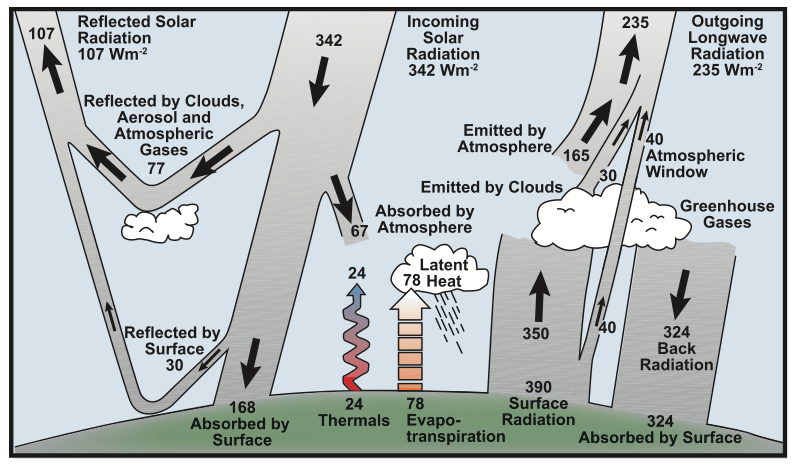 And one of the hardest things to model is the effect of water vapor

	As a vapor it is the strongest greenhouse gas => heat trapping => Warming

	But as clouds it reflects back incoming sunlight => Cooling

AND all sorts of things influence its conversion vapor ⬄ clouds
IPCC Fourth Assessment Report – Working Group 1 – 2007 (p. 96)
Here are some of those other "things" that must be taken into account:
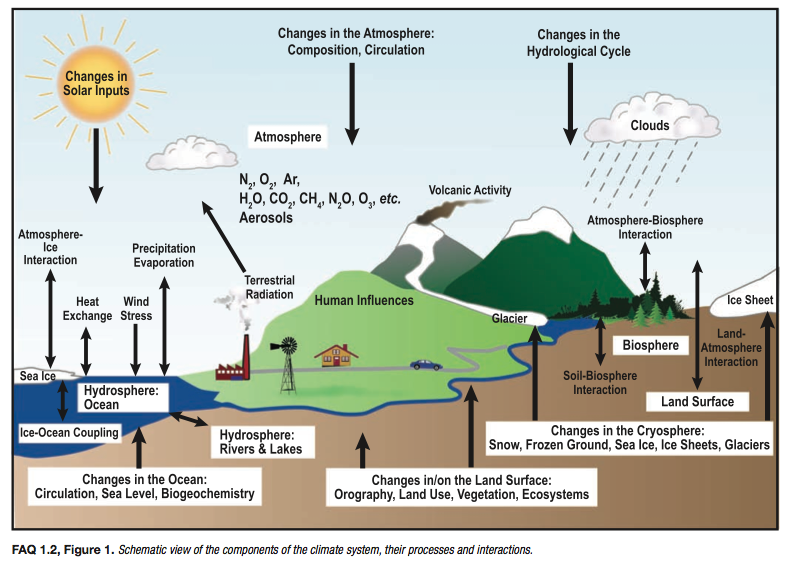 IPCC Fourth Assessment Report – Working Group 1 – 2007 (p. 104)
Taking climate model development in smaller steps:
Acronyms do not refer to science involved:

   FAR: First Assessment Report (1990)

   SAR: Second Assessment Report (1996)

   TAR: Third Assessment Report (2001)

     AR4: Fourth Assessment Report (2007)

For a Nobel Prize winning UN chartered body, IPCC could sure TRY a lot harder to be understood!

Confirmed: Nature Climate Change, March 2016 1

Linguistic Analysis of IPCC Summaries for Policymakers and Associated Coverage

"IPCC (reports) clearly stand out in terms of low readability, which has remained relatively constant despite the IPCC’s efforts to consolidate and readjust its communications policy. In contrast, scientific and quality newspaper coverage has become increasingly readable and emotive."
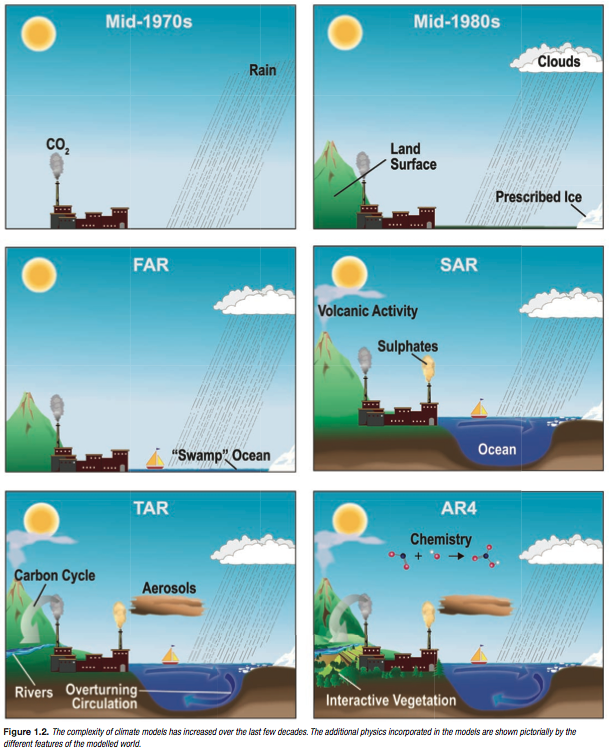 1) http://www.nature.com/nclimate/journal/v6/n3/full/nclimate2824.html
Figure: IPCC Fourth Assessment Report – Working Group 1 – 2007 (p. 99)
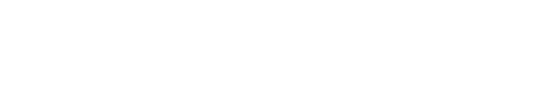 (Relevant news articles I've not yet fully researched and/or verified)
The Real Reason Scientists Downplay the Risks of Climate Change 
Author's preview of their new book:
 "Discerning Experts: The Practices of Scientific Assessment" 
(as published in The Guardian, October 2019) 1

"While climate skeptics and deniers often accuse scientists of exaggerating the threats associated with the climate crisis, the available evidence suggests the opposite."

"Consider a case in which most scientists think that the correct answer to a question is in the range one to 10, but some believe that it could be as high as 100. In this case, everyone will agree that it is at least one to 10, but not everyone will agree that it could be as high as 100. Therefore, the area of agreement is one to 10, and this will be reported as the consensus view." 

"To scientists, we suggest that you should not view consensus as a goal. Consensus is an emergent property, something that may come forth as the result of scientific work, discussion and debate. When that occurs, it is important to articulate the consensus as clearly and specifically as possible. But where there are substantive differences of opinion, they should be acknowledged and the reasons for them explained."

1) https://www.theguardian.com/commentisfree/2019/oct/25/the-real-reason-some-scientists-downplay-the-risks-of-climate-change?CMP=Share_iOSApp_Other
Ignoring acronyms and instead focusing on dates:
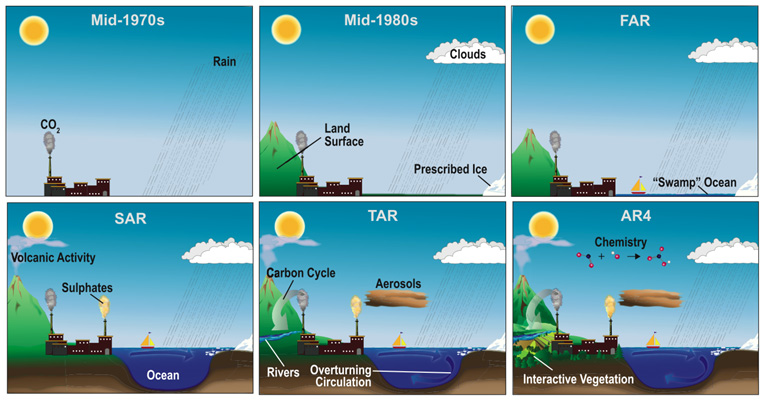 Models of 1970's and 1980's were REALLY crude!

Initial focus was almost entirely on the atmosphere

	Starting with ONLY the effect of CO2 (and not even clouds!) 

	Which WAS sort of natural given question of greenhouse effects

1980's:  Atmosphere + clouds + simple land topography and ice masses

~1990:  Oceans finally introduced but as shallow uniform "swamp" seas
Moving to developments 1990 to 2007:
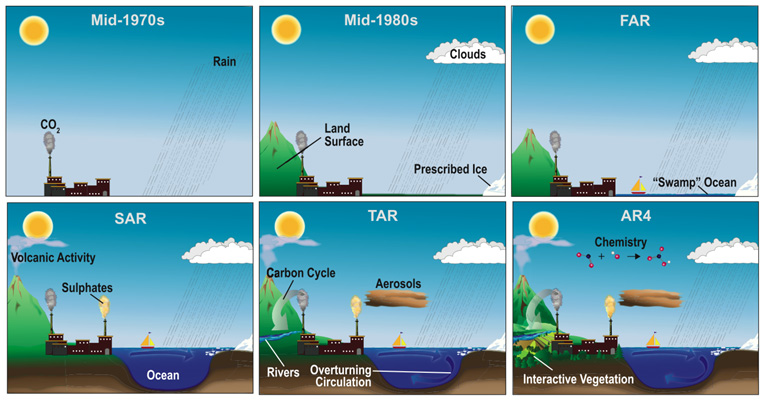 1996 (SAR):  Addition of volcanoes, other gases, and deep oceans!

2001 (TAR):  More gases, deep ocean currents and flows

2007 (AR4):  Vegetation as something more than green ground

	That is, as something that actually absorbed CO2 and emitted O2

Plus atmospheric photochemical reactions / conversions (e.g., "smog")

I.E., finally accounting for most things we knew would be important!
In same period there was HUGE improvement in spatial resolution
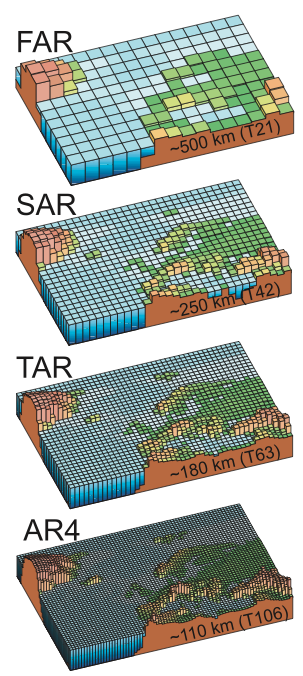 Early spatial resolution was awful!

	Can you even recognize 1st model's location?

Averaging can obliterate localized effects

	Averaged Mtn. + plain ≠ net effect of each!

Only in TAR (2001) is Europe easily recognized!

Only in AR4 (2007) is its diversity well represented!
IPCC Fourth Assessment Report – Working Group 1 – 2007 (p. 113)
Why was development so slow?  It's a huge problem!
Accounting for all these atmospheric effects:		And all these ground effects:







And doing so, with at least this resolution, over the entire world



	



Scientific challenges were HUGE!     Computational challenges were huge!
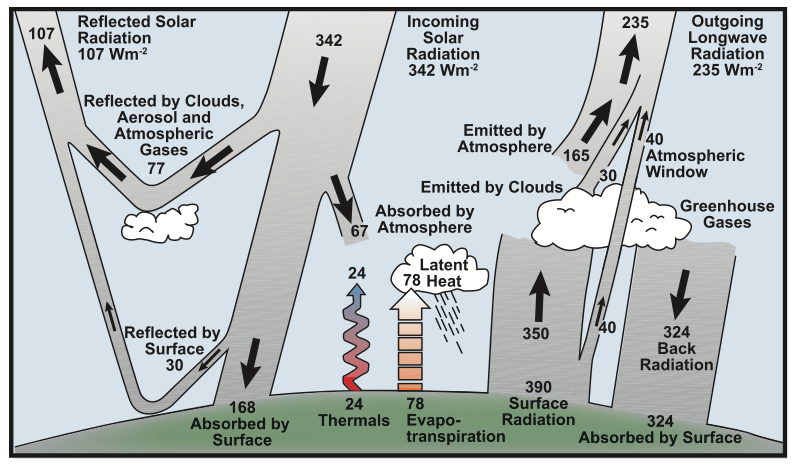 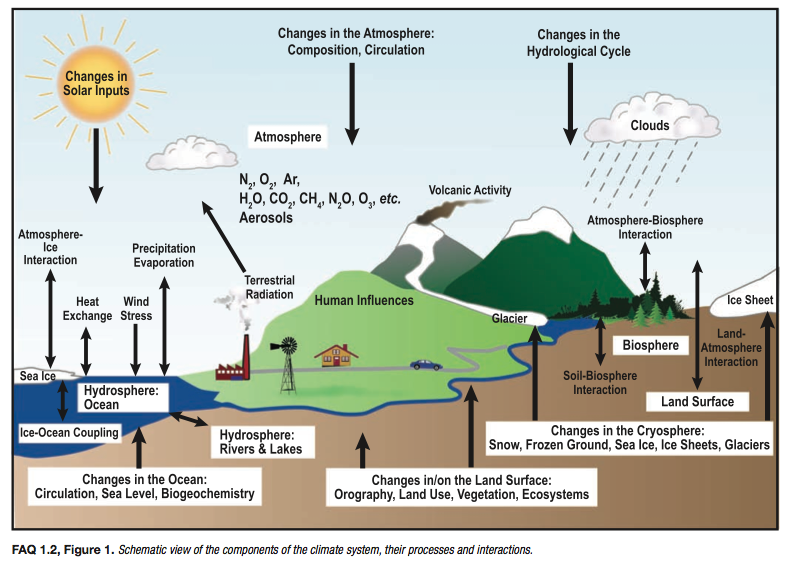 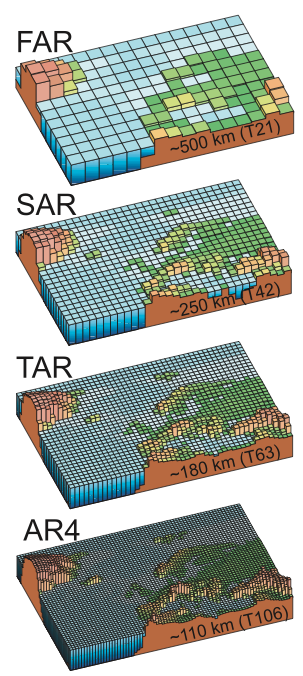 OK, so the models now seem ~ complete, what do they say?
Looking backwards, modeling temperature evolution 1990 to present:



Models track observed temperature trend

With later TAR perhaps most accurate
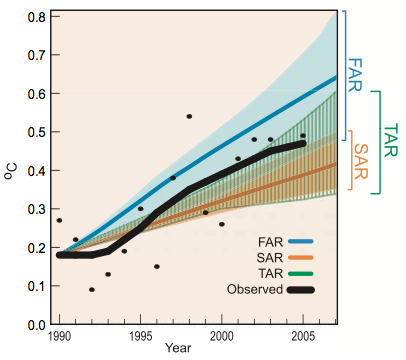 IPCC Fourth Assessment Report – Working Group 1 – 2007 (p .98):
OR modeling recent temperature with or without manmade effects
Natural effects only:			Adding in manmade effects:









Above modeling seems to substantiate man's role

But all such models contain a HUGE number of "adjustable parameters"

	And any scientist knows that fitting data to an adjustable model is easy

		Even if you do your damndest to avoid tweaking results into agreement
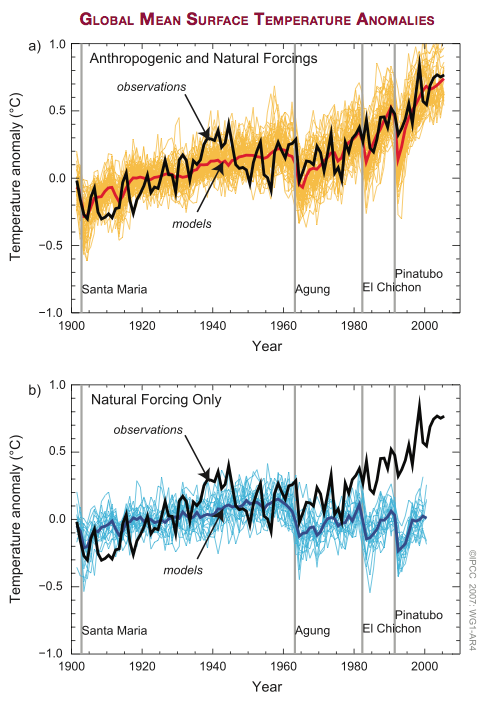 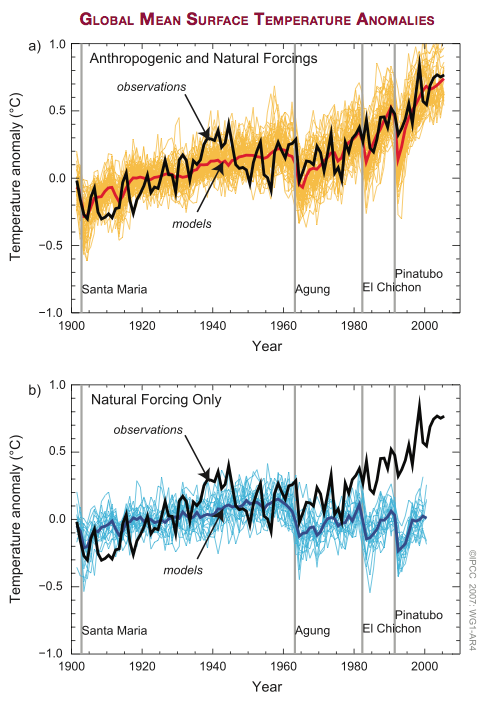 IPCC Fourth Assessment Report – Working Group 1 – 2007 (p .62)
The true scientific test is PREDICTION!
Further, in this case, we very much want to predict effects of OUR actions

In this field those are called "forcings"

	As in "driven by man-made forces"

	vs. "driven by natural forces"

Here is a chart of possible "forcings"

	Divided into manmade (top)

	And "natural" (low-middle band)

Some of which drive warming (red)

	Some of which drive cooling (blue)

Bars = PREDICTIONS of the magnitudes of each forcing 

	Which are given in units of Δ Heat absorbed by earth / meter2 / time
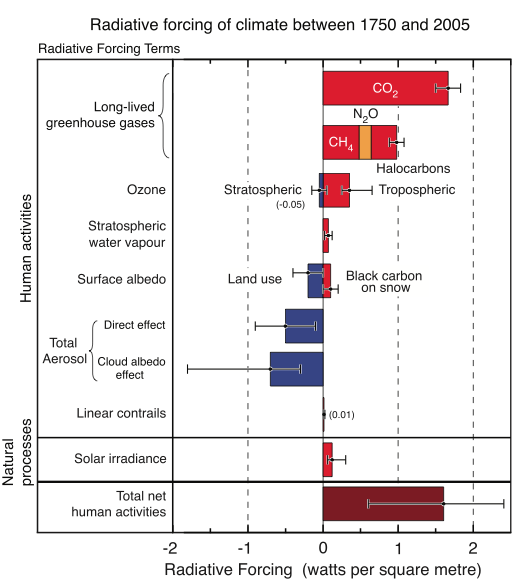 IPCC Fourth Assessment Report – Working Group 1 – 2007 (p. 136)
Here are time-integrated forcings (with sub-divisions):
Biggest "warmers" are:

- LONG LIVED greenhouse gases

	i.e., CO2, N2O, CH4 



Biggest "coolers" are:

 - Cloud cover 

	Why modeling H2O vapor ⬄ Clouds

	is so CRITICAL for correct results!

- SO2, nitrates . . .
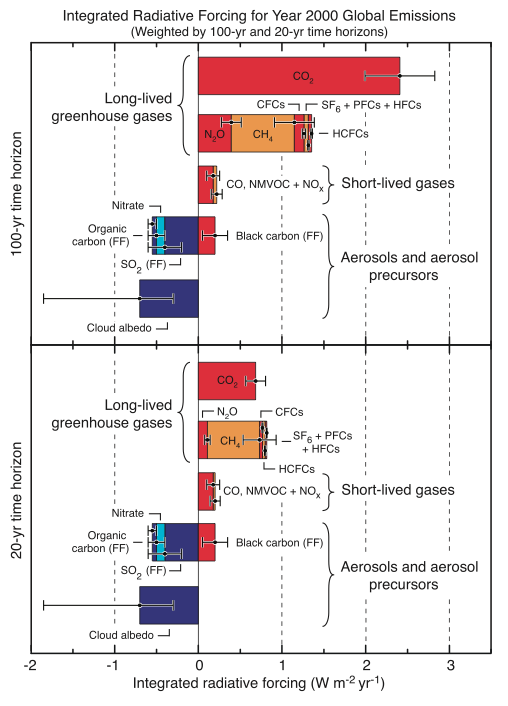 IPCC Fourth Assessment Report – Working Group 1 – 2007 (p. 206):
Putting this all together – NOW look at the colored bands!
Black lines = Measured temperatures 	
Blue bands = Models incorporating only natural forcings
Pink bands = Models adding in man-made forcings
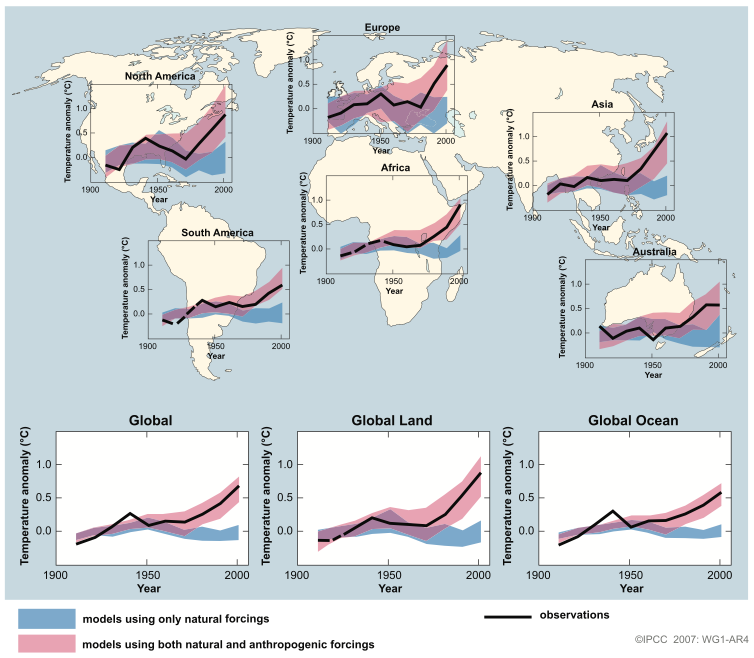 According to these models,

 man's actions make the 

critical difference!
IPCC Fourth Assessment Report -  WG1 – 2007 (p. 11)
Or looking forward but with different things driving human actions
Economic
A1
A2
What IPCC labels "SRES scenarios" (special report on emissions scenarios)
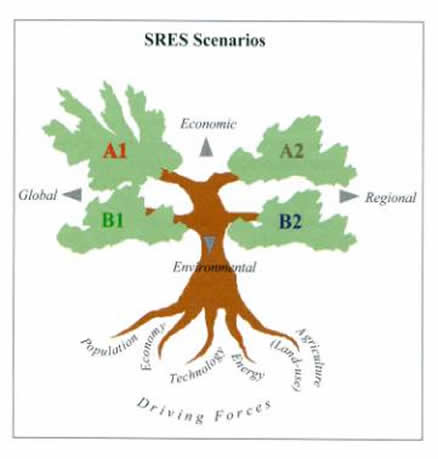 Global
Regional
B1
B2
Environmental
Center: IPCC's http://sedac.ipcc-data.org/ddc/sres/  		Surrounding: My attempt at clarification
Further translating out of IPCC Speak:
Economic
A1
A2
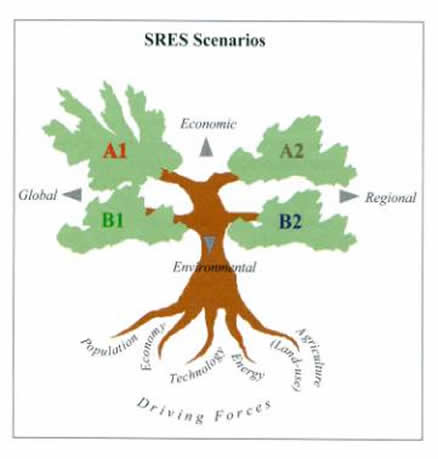 A1 = 	Coordinated global actions 
	driven by economic development

A2 = 	Uncoordinated regional actions 
	driven by economic development


B1 = 	Coordinated global actions 
	driven by environmental concerns

B2 = 	Uncoordinated regional actions 
	driven by environmental concerns
Global
Regional
B1
B2
Environmental
http://sedac.ipcc-data.org/ddc/sres/
Or if you want the details:
A1:  The A1 scenarios are of a more integrated world. The A1 family of scenarios is characterized by:
Rapid economic growth.
A global population that reaches 9 billion in 2050 and then gradually declines.
The quick spread of new and efficient technologies.
A convergent world - income and way of life converge between regions. Extensive social and cultural interactions worldwide.
There are subsets to the A1 family based on their technological emphasis:
A1FI - An emphasis on fossil-fuels (Fossil Intensive).
A1B - A balanced emphasis on all energy sources.
A1T - Emphasis on non-fossil energy sources.

A2:  The A2 scenarios are of a more divided world. The A2 family of scenarios is characterized by:
A world of independently operating, self-reliant nations.
Continuously increasing population.
Regionally oriented economic development.

B1:  The B1 scenarios are of a world more integrated, and more ecologically friendly. The B1 scenarios are characterized by:
Rapid economic growth as in A1, but with rapid changes towards a service and information economy.
Population rising to 9 billion in 2050 and then declining as in A1.
Reductions in material intensity and the introduction of clean and resource efficient technologies.
An emphasis on global solutions to economic, social and environmental stability.

B2:  The B2 scenarios are of a world more divided, but more ecologically friendly. The B2 scenarios are characterized by:
Continuously increasing population, but at a slower rate than in A2.
Emphasis on local rather than global solutions to economic, social and environmental stability.
Intermediate levels of economic development.
Less rapid and more fragmented technological change than in A1 and B1.
http://en.wikipedia.org/wiki/Special_Report_on_Emissions_Scenarios
Which then yield these alternate predicted trends
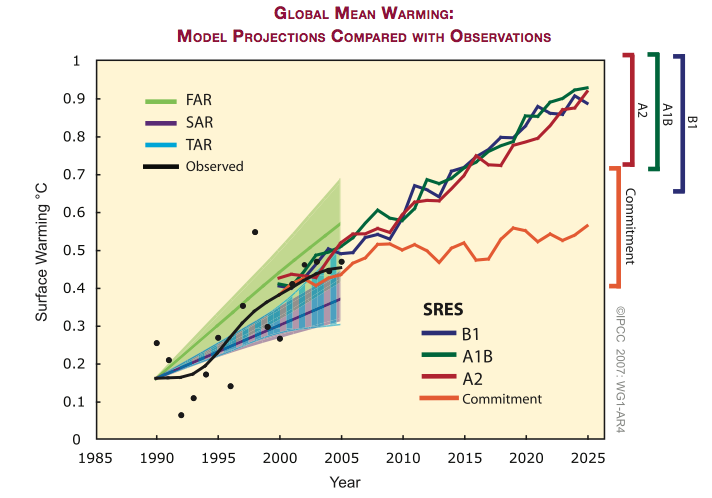 IPCC Fourth Assessment Report – Working Group 1 – 2007 (p .69):
Some explanations and observations:
“Commitment” = If we now halt any further change in atmosphere

	That is, we have already committed (made) atmospheric changes

	What will those alone (via a sort of momentum) now inevitably produce?

		Apparent answer:  Stabilization of temperature

Different economic/globalization scenarios?

	- Worst case extremes are very similar

	- Best cases diverge

Best results are (naturally) for B and A/B drivers

	(Environment or Environment & Economics)

ONLY BEST B1 case => ~ Stabilization

	(i.e. STRONG coordinated global action focusing on environment impact)
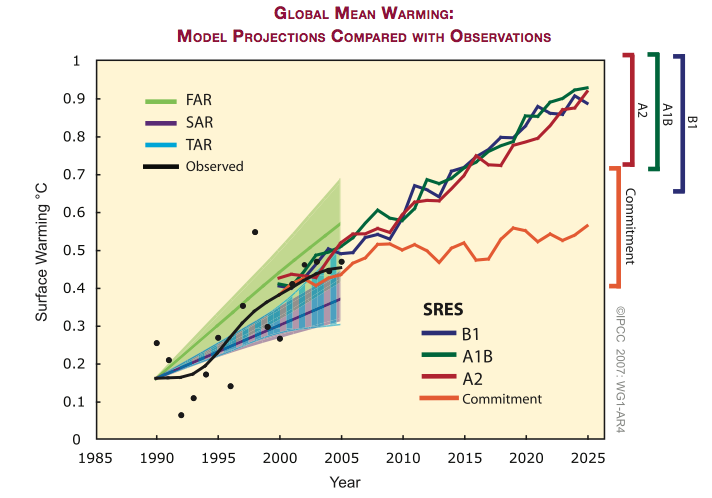 IPCC Fourth Assessment Report – Working Group 1 – 2007 (p. 69):
Bottom lines?
True, classic, scientific test of a theory is its ability to predict the unknown

	In this context, that means the future

So wearing only the scientist's hat, we'd just wait to see what happens

But we are also guinea pigs IN this experiment

	With our survival (or at least our civilization's survival) at stake


So how might we come to a quicker judgment?
An Introduction to Sustainable Energy Systems: WeCanFigureThisOut.org/ENERGY/Energy_home.htm
As a scientist I'd ask:
1) Are the models now realistic and complete? 

	Answer (finally) seems to be yes

2) Are the various models converging?  

	Which I ask because (contrary to conspiracy theorists):

		I know that we scientists are intensely competitive

			And that we can fight like cats and dogs 

				ESPECIALLY ABOUT NEW THEORIES!


	Indeed, the best way to build a worldwide scientific reputation

		is to not follow the crowd, but to stand out from it!
Model 1
Thus:
Model 1
Model Results
Given scientist's drive to stand out, if the model results are CONVERGING, 

	it would suggest to me that model details HAVE been worked out

That is, increased accuracy of models should drive a convergence

	that would counter scientists' natural tendency to disagree

Young field:				Mature field:
Model Results
Model 2
Model 2
Year
Year
Preliminary models => 	
	Moderate/poor agreement =>
		Low confidence level
Refined models => 	
	Good agreement =>
		High confidence level
My personal response?
Rather than focusing on only averaged model results

	As distilled into the reports of organizations such at the IPCC

I pay particular attention to how model results now DIFFER

	That comparison allowing me to better judge the maturity of the field

Where do I now identify issues / inadequate understanding?

	1) Water in the atmosphere: Dispersed IR transparent vapor vs. Clouds

	2) Incomplete data on deep ocean temperatures

	3) Incomplete understanding of ocean currents 

Why are these important?

Why is our understanding of them still inadequate?
1) Water's conversion from vapor to clouds:
Water vapor is our atmosphere's most concentrated heat-absorbing gas

	But condensed into clouds, it scatters solar energy back out into space

But how important is vapor <=> cloud conversion in climate modeling?

Climate models often calculate the "equilibrium climate sensitivity" (ECS) 

	= The predicted ΔTemperature if CO2 rose to twice pre-industrial levels  

Embarrassingly, with the same input parameters, different models yield 

	a ~ 2:1 range of temperature change predictions.  Further:

		scatter has "changed little over the past several decades" 1 

Recent studies have tried to pin down the source of this persistent scatter
1) http://science.sciencemag.org/content/338/6108/792
These studies build upon the fact that:
Satellites have already accumulated substantial data on world cloud cover 

	So the authors tested models' "predictions" of past (known) cloud cover

Some models did much better.  For example, models putting more effort

	into calculating humidity transfer between locations and altitudes

The authors then compared the same models' predictions of future ECS ΔT 

	They found that models that better accounted for past cloud cover

		also produced strongly reduced scatter in ECS predictions

They also noted that those better models predicted significantly larger

	temperature changes then found in the IPCC averaging of all models 1, 2
1) http://science.sciencemag.org/content/338/6108/792
2) https://www.nature.com/articles/nature24672
2) Deep ocean water temperature
Why is DEEP ocean temperature so important?

First, while it takes little energy to change the temperature of a gas

	it takes immensely more energy to change the temperature of a liquid

		Thus, as one NASA article put it, the deep ocean is 

			"Earth's Big Heat Bucket . . . Where Greenhouse Heat Hides"  1, 2

Second, liquids absorb gases, particularly cold liquids 3

	The ocean depths thus store huge amounts of dissolved CO2

Third, in cold deep water, dissolved methane converts to a solid "clathrate" 4

	This solid sequesters vast amounts of super greenhouse gas methane,

		 which could be liberated  if the surrounding water warmed enough
1) https://earthobservatory.nasa.gov/Features/HeatBucket/		
2) https://www.ncei.noaa.gov/news/ocean-heat-reveals-more-about-climate  
3) https://www.usgs.gov/news/ocean-absorption-carbon-dioxide-more-makes-methane-emissions-seafloor-methane-seeps
4) https://en.wikipedia.org/wiki/Methane_clathrate
But we know surprisingly little about ocean temperatures:
North Atlantic shipping has collected centuries of surface temperature data 

	But we have much poorer data on the much larger South Pacific 1,2

Further, via buoys, we've only recently begun to acquire deepwater data 

Some climate models do not account for this shift in measurement technique,

	to the point of even lumping together shallow and deepwater data

This has contributed major discrepancies 3, 4  to the point of even producing 

	now discredited reports of an hiatus in ocean warming 5, 6

Given the oceans' huge role in both heat and gas storage

	how can we accept this absence of data (=> absence of understanding)?
1) https://oceanbites.org/is-the-deep-ocean-warming-too/ 
2) https://earthobservatory.nasa.gov/Features/HeatBucket/
3) http://advances.sciencemag.org/content/3/3/e1601545
4) http://advances.sciencemag.org/content/3/1/e1601207
5) https://phys.org/news/2017-01-steady-oceans-years.html 
6) https://science.nasa.gov/science-news/science-at-nasa/2014/06oct_abyss
3) Ocean Currents
Our understanding of ocean CURRENTS is similarly limited

These ocean-circling "thermohaline" currents (such as the Gulf Stream) 

	transfer huge amounts of heat between equatorial and polar seas

This affects ocean and air temperatures as well as 

	major global weather patterns (e.g., hurricanes, typhoons, El Nino . . . )

These currents are now largely driven by the convection occurring as 

	colder (denser) polar water slips beneath warmer equatorial water

Climate change will alter these pole to equator temperature gradients

Finally, fresh water from melting polar glaciers will lighten polar seawater,

	diminishing the density-driven convection that produces these currents
Which could alter or even shut down some of these currents
Reducing North-South heat transfer, hugely compounding climate change

For instance, if the Gulf Stream ceased driving warm waters toward Europe,

	temperatures near the Atlantic would tend to equalize by latitude








Driving the temperatures of London toward those of Labrador

and the temperatures of Paris toward those of Newfoundland

(burrr!)
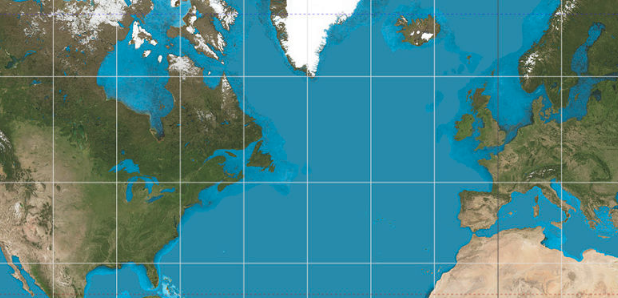 As with deep ocean temperature, the challenge is again to:
Gather much better/complete data on our less well known oceans

	And use those data to refine our ocean temperature and flow models

To learn more about the importance of ocean currents see:

Yale's excellent tutorial on worldwide ocean currents:

"How Climate Change Could Jam the World’s Ocean Circulation" 1

Physics Today's discussion of a particular southern hemisphere current:

 "Ocean Currents Respond to Climate Change in Unexpected Ways"  2

MIT's technical (but somewhat cryptic) explanation of ocean behavior:

"The Role of Oceans in Climate Change" 3
1) https://e360.yale.edu/features/will_climate_change_jam_the_global_ocean_conveyor_belt 
2) http://physicstoday.scitation.org/doi/pdf/10.1063/PT.3.3415
3) http://web.mit.edu/fnl/volume/215/rizzoli_stone.html
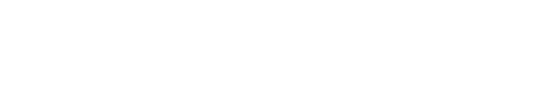 (Relevant news articles I've not yet fully researched and/or verified)
The oceans’ circulation hasn’t been this sluggish in 1,000 years. That’s bad News Washington Post - April 2018 1

Reporting on: 

Observed Fingerprint of a Weakening Atlantic Ocean Overturning Circulation
 Nature Magazine - April 2018 2

"Our findings show that in recent years the AMOC (Atlantic meridional overturning circulation) appears to have reached a new record low  . . .  an unprecedented event in the past millennium . . . decline since the 1950s is very likely to be largely anthropogenic" 2

"Weakening may already have an impact on weather in Europe. Cold weather in the subpolar Atlantic correlates with high summer temperatures over Europe, and the 2015 European heat wave" 2

"Continued global warming is likely to further weaken the AMOC in the long term, via changes to the hydrological cycle, sea-ice loss and accelerated melting of the Greenland Ice Sheet, causing further freshening of the northern Atlantic . . . AMOC is one of the well documented ‘tipping elements’ of the climate system" 2

1) https://www.washingtonpost.com/news/energy-environment/wp/2018/04/11/the-oceans-circulation-hasnt-been-this-sluggish-in-1000-years-thats-bad-news/
2) https://www.nature.com/articles/s41586-018-0006-5
So I will be keeping a close watch on the three topics above
As I try to expand my knowledge about climate change modeling

	and evaluate the maturity (and thus likely accuracy) of such modeling



But as a citizen, a father, and a grandfather

While I'll continue to try and sort such details out
	
I'm acting on evidence that models are already accurate enough!
Credits / Acknowledgements
Some materials used in this class were developed under a National Science Foundation "Research Initiation Grant in Engineering Education" (RIGEE).

Other materials, including the WeCanFigureThisOut.org "Virtual Lab" science education website, were developed under even earlier NSF "Course, Curriculum and Laboratory Improvement" (CCLI) and "Nanoscience Undergraduate Education" (NUE) awards.

This set of notes was authored by John C. Bean who also created all figures not explicitly credited above.  






Copyright John C. Bean 

(However, permission is granted for use by individual instructors in non-profit academic institutions)
An Introduction to Sustainable Energy Systems: WeCanFigureThisOut.org/ENERGY/Energy_home.htm